MINERALES
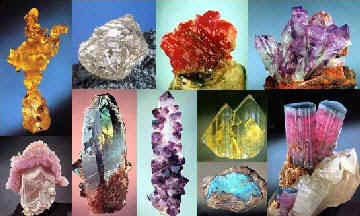 PETROLEO
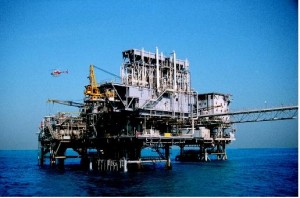 GAS NATURAL
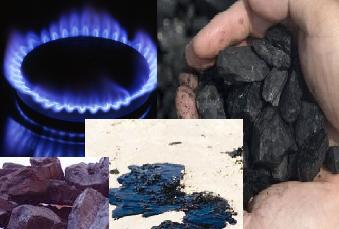